ОНЛАЙН  ОБУЧЕНИЕ 
в общеобразовательной школе
Онлайн (дистанционное) обучение – способ организации процесса обучения, основанный на использовании современных информационных и телекоммуникационных технологий, позволяющих осуществлять обучение на расстоянии без непосредственного контакта между преподавателем и учащимся.
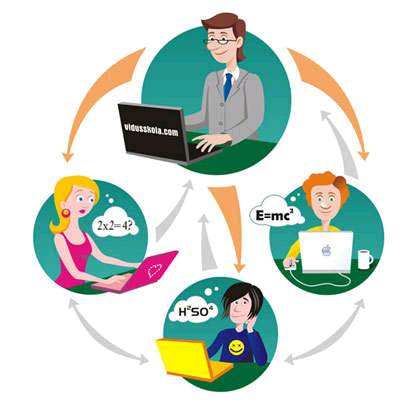 Цели  онлайн обучения:
подготовка школьников по отдельным учебным предметам к сдаче экзаменов экстерном;
подготовка школьников к поступлению в учебные заведения определенного профиля;
углубленное изучение темы, раздела из школьной программы или вне школьного курса;
ликвидация пробелов в знаниях, умениях, навыках школьников по определенным предметам школьного цикла;
базовый курс школьной программы для учащихся, не имеющих возможности по разным причинам посещать школу вообще или в течение какого-то отрезка времени;
дополнительное образование по интересам.
Технология онлайн обучения
 заключается в том, что обучение и контроль  за усвоением материала происходит с помощью компьютерной сети Интернет, используя технологии on-line и off-line.
Задачи:
создание образовательного пространства;
формирования у учащихся познавательной самостоятельности и активности;
развития критического мышления, толерантности, готовности конструктивно обсуждать различные точки зрения.
электронная почта;
телеконференции;
пересылка данных ;
гипертекстовые среды;
ресурсы мировой сети Интернет;
видеоконференции
Категории детей , нуждающихся в образовании по системе онлайн обучение:
дети –инвалиды;
 дети, обучающиеся по системе Экстерната;
 часто болеющие дети (карантин);
 дети, желающие пройти самоподготовку к сдаче ЦТ;
одаренные дети;
дети, выезжающие вместе с родителями в другие города или за границу на отдых;
дети, выезжающие на спортивные тренировочные сборы и соревнования в другие города.
Схема онлайн обучения
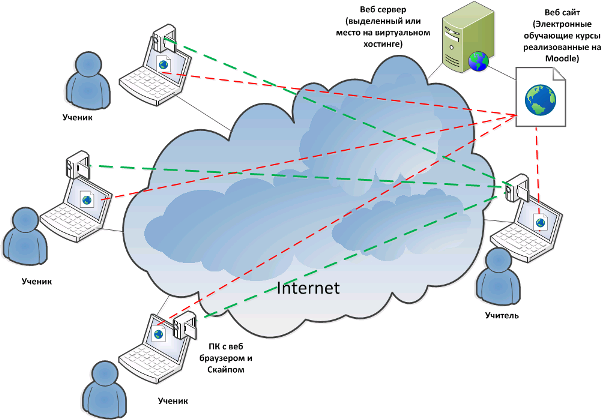 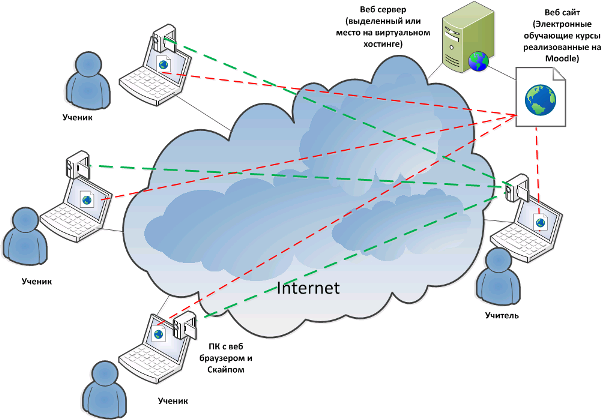 «Плюсы" и "минусы" онлайн обучения
Удобство планирования времени;
Личная заинтересованность в получении образования;
удобство места обучения;
разнообразие и большой объем доступных информационных ресурсов;
широкое использование компьютерных и телекоммуникационных технологий в доставке учебных материалов
у слушателей возникает соблазн отложить работу до лучших времен;
сложность встраивания мотивационных компонентов (которые должны постоянно поддерживать высокий уровень интереса к процессу) обучения в дистанционные формы;
отсутствие навыков самоорганизации учебной деятельности вне прямого контакта с преподавателем;
временные ограничения;
вопрос доступности их для слушателя.
Дистанционное образование - вещь очень удобная и полезная. Но основное образование таким способом целесообразнее получать только в том случае, если по каким-то причинам обучающимся недоступен традиционный вариант обучения.
СПАСИБО ЗА ВНИМАНИЕ.